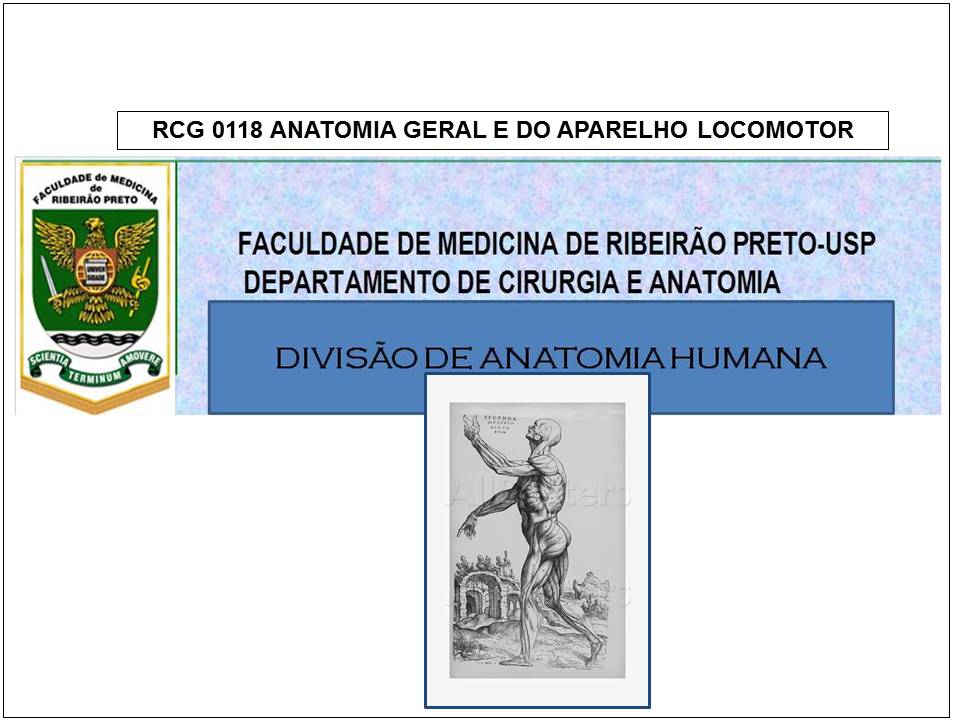 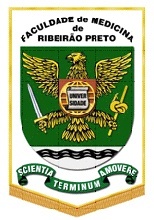 ANATOMIA TOPOGRÁFICA DOS MEMBROS INFERIORES
AULAS 8 e 9: Vascularização dos membros inferiores.
Prof. Dr. Luís Fernando Tirapelli
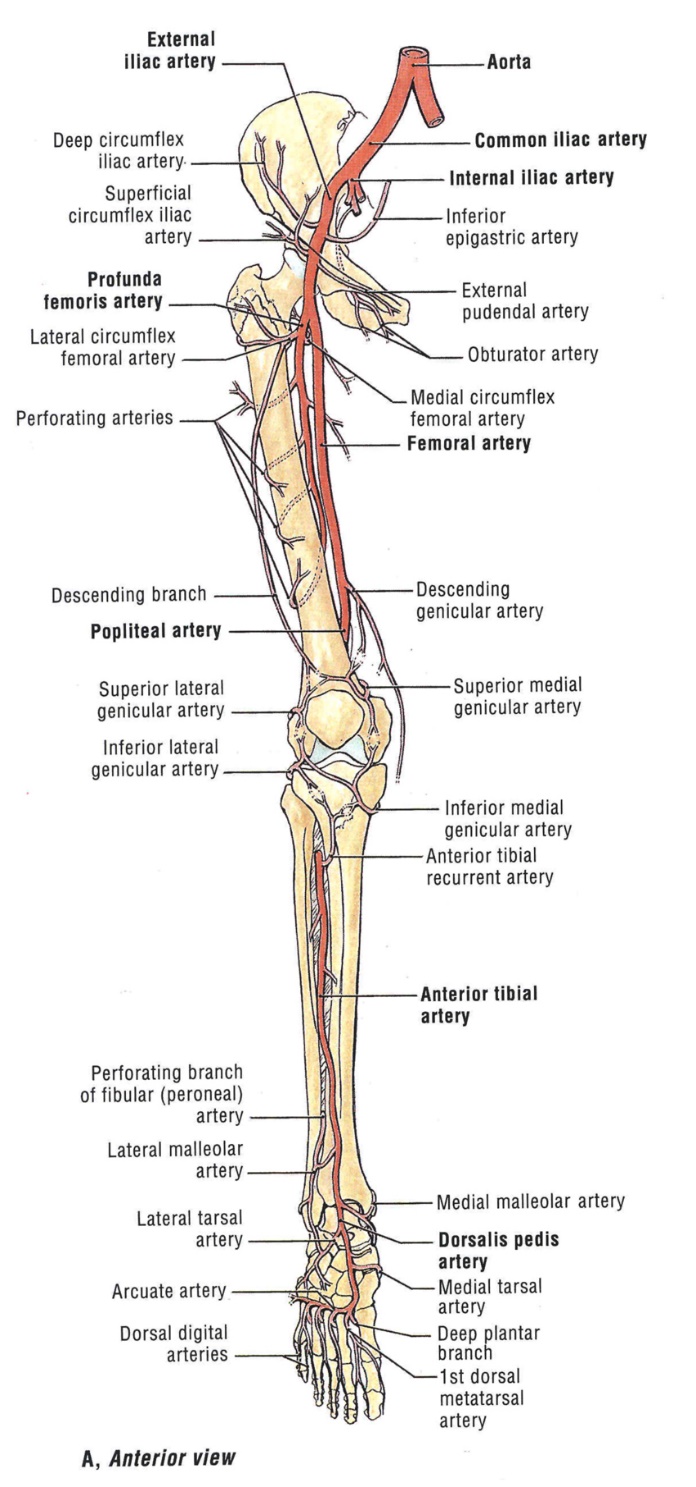 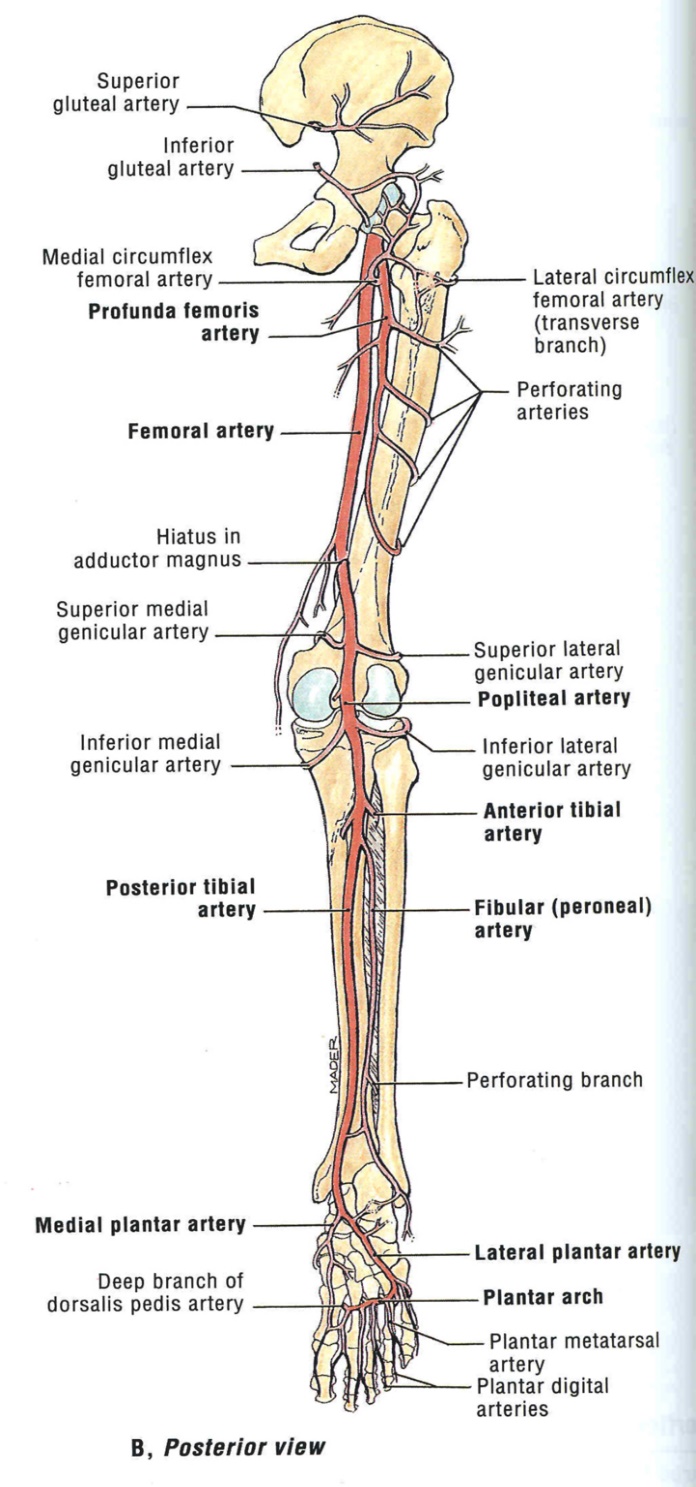 posterior
anterior
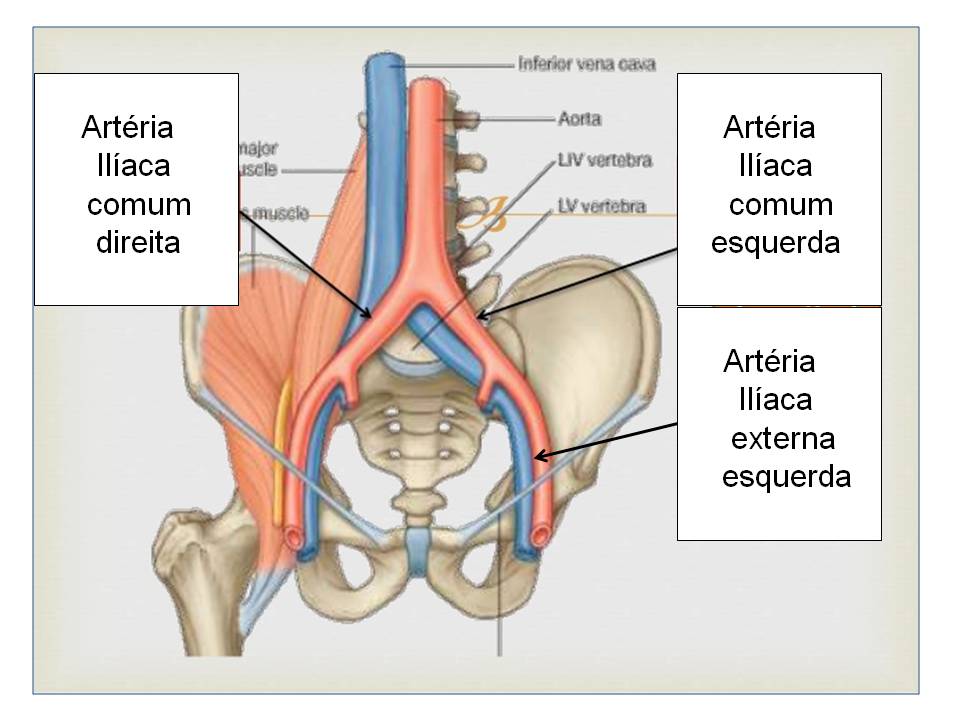 Artéria Femoral
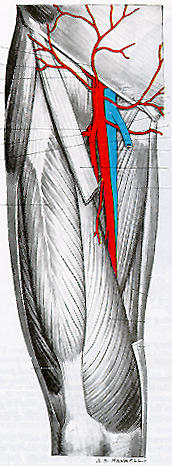 a. epigástrica superficial
a. circunflexa ilíaca superficial
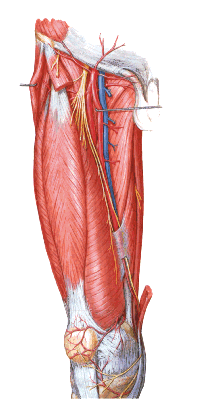 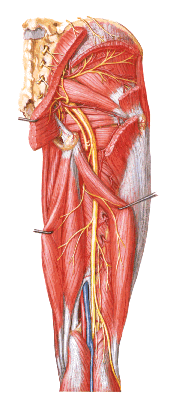 NAV
a. a. pudendas externas
a. femoral profunda
a. poplítea
a. genicular
descendente
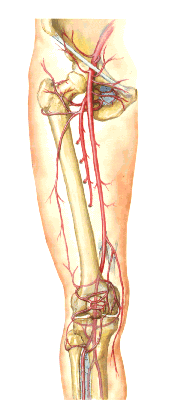 Artéria Femoral profunda
Ramos da a. iliaca interna
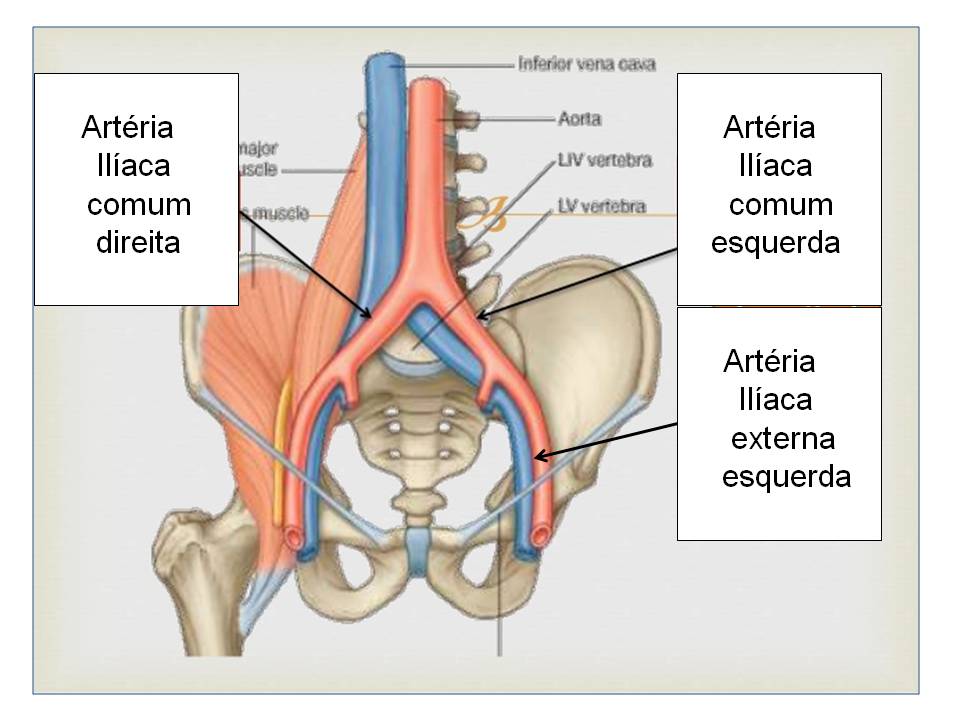 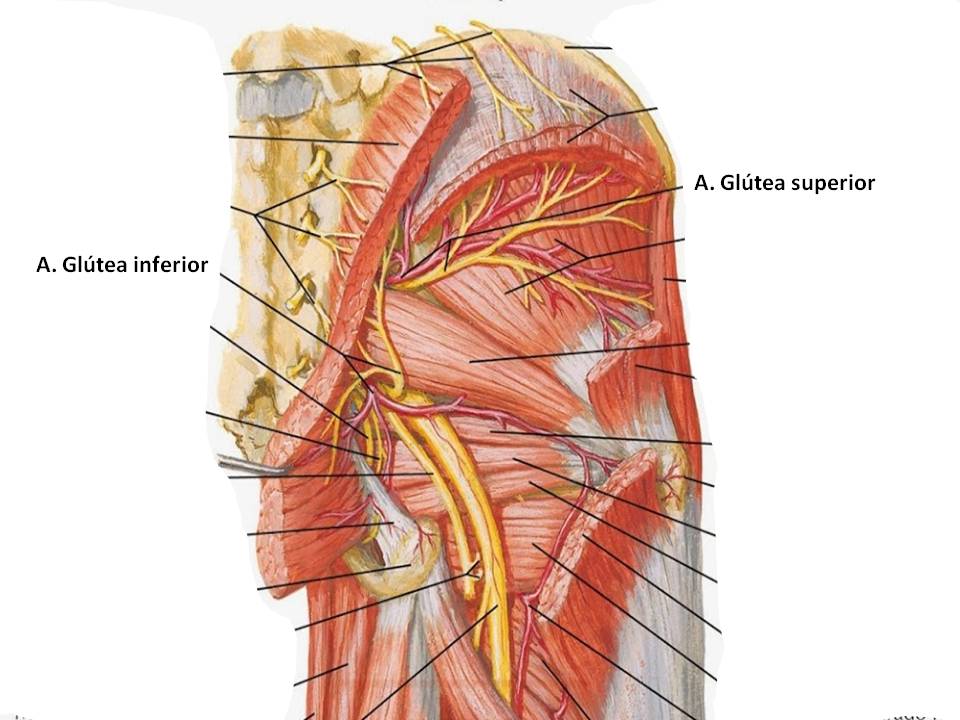 M. Pir.
ANASTOMOSE CRUCIFORME
A.G.Inf.
Ramo Transv. da A.C.M.F
Ramo Transv. da A.C.L.F
1ᴼ Ramo Perf.
Artérias circunflexas femorais lateral e medial
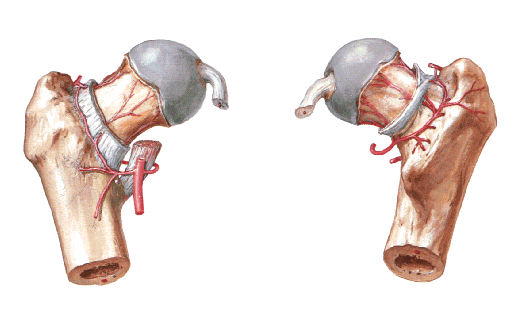 Irrigação da articulação do quadril
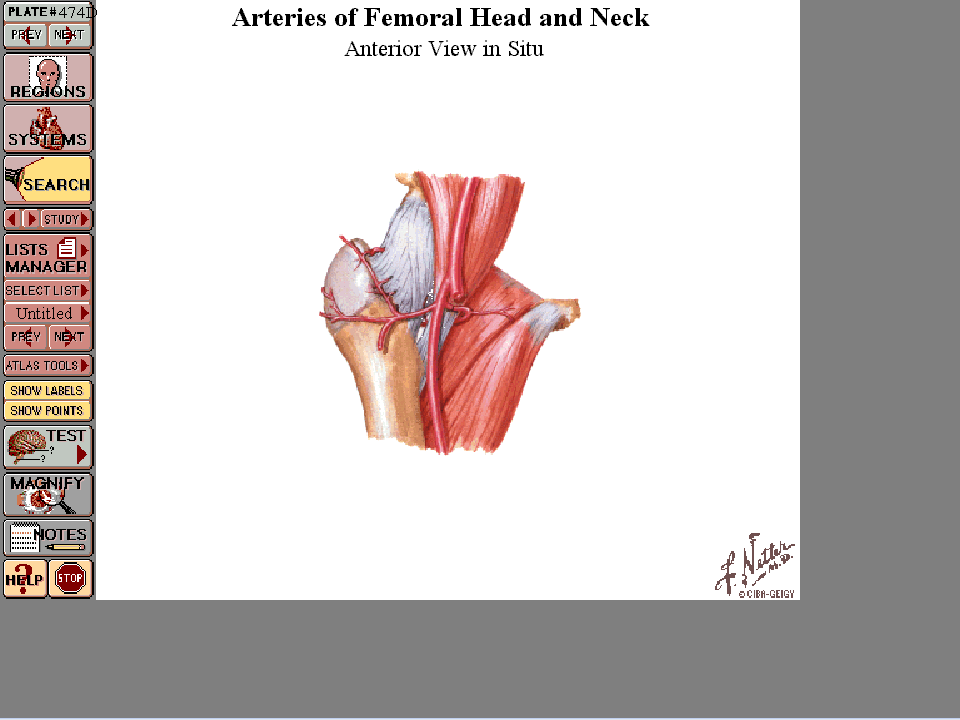 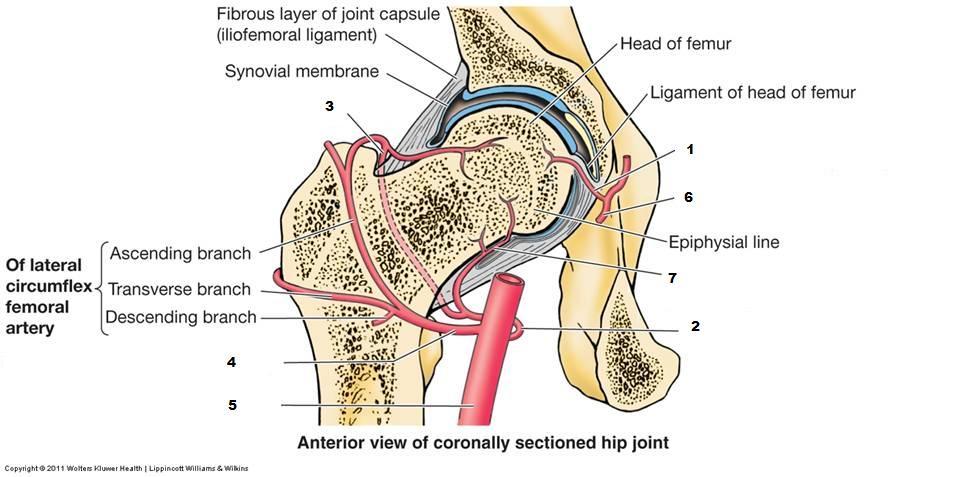 Ramo acetabular da a. obturatória
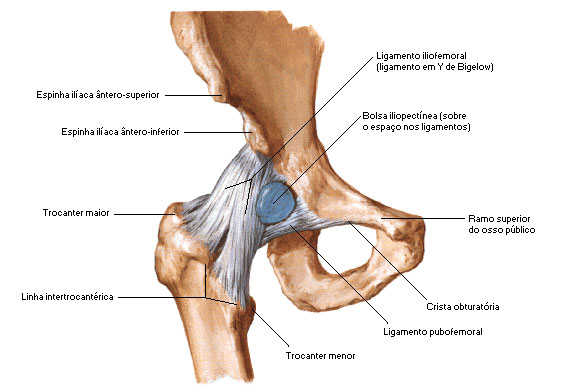 anterior
Aa. do retináculo
Artéria Femoral profunda (ramos perfurantes)
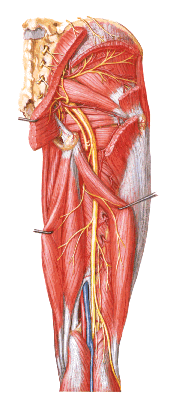 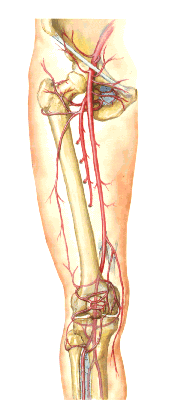 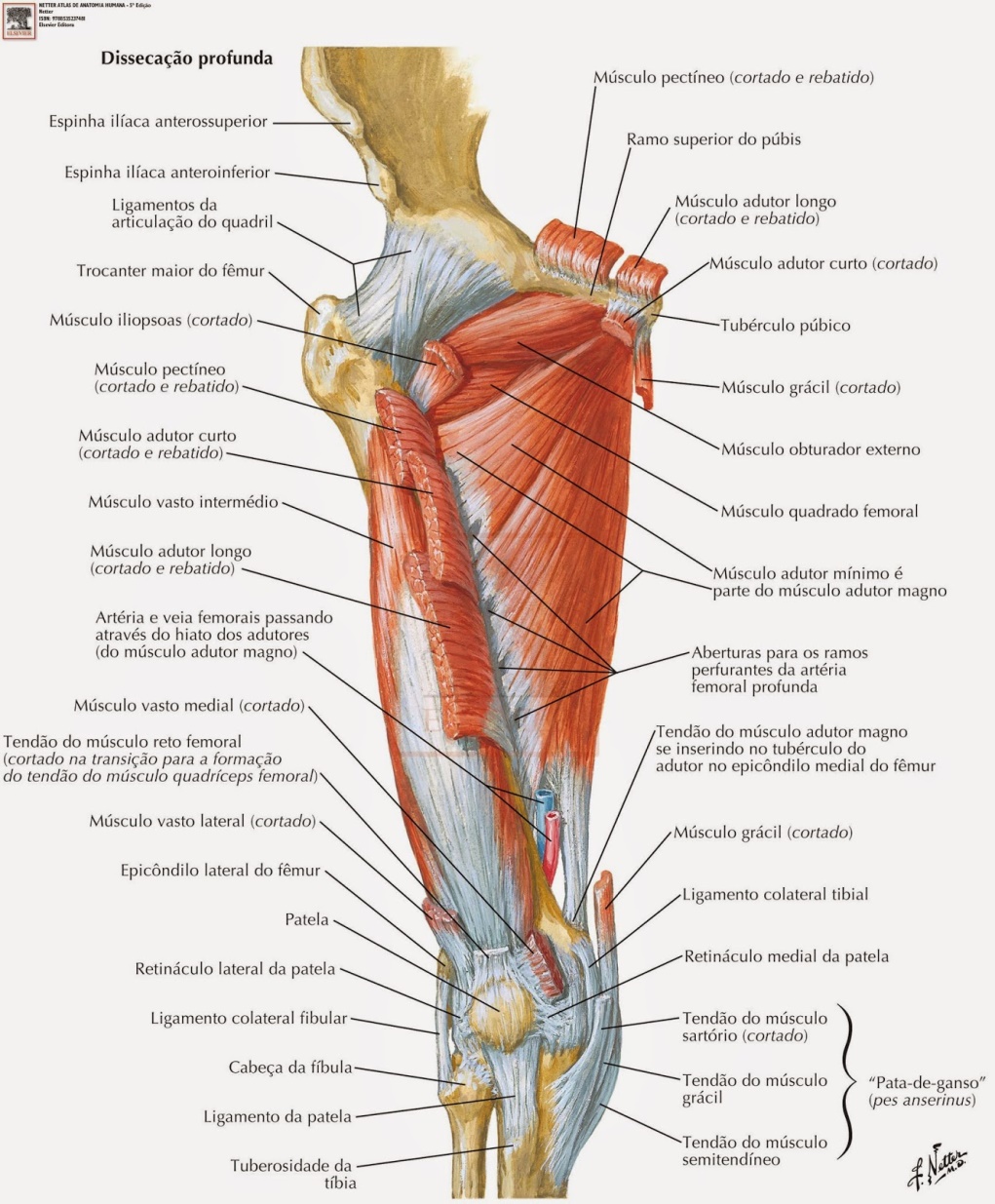 A. Descendente do joelho
Anastomose periarticular do joelho
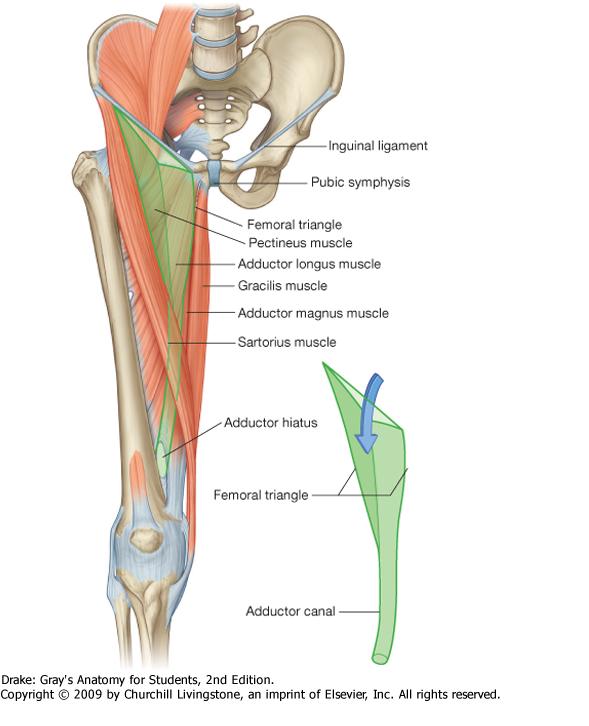 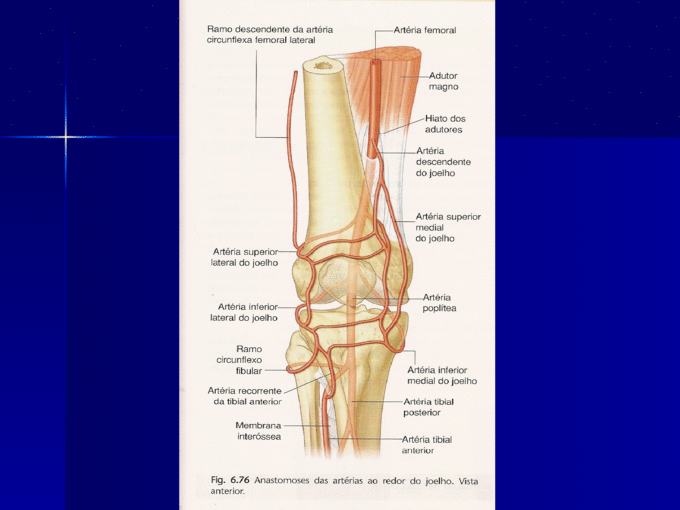 Hiato do m. adutor magno
Canal de Hunter
Aa. geniculares
Artéria Poplítea
Artéria Tibial anterior
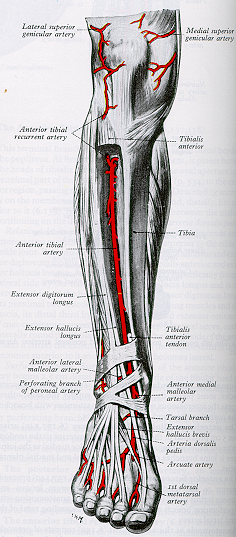 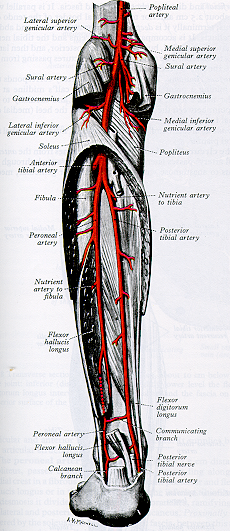 1
2
1
3
4
a. tarsal medial
a. tarsal lateral
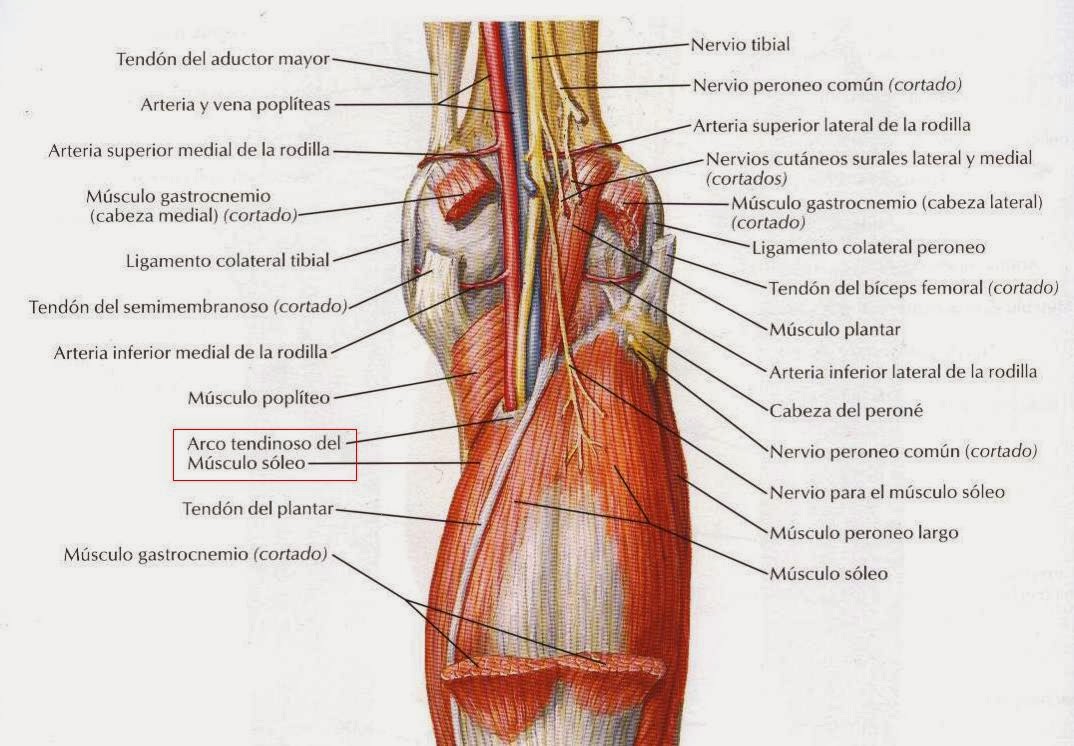 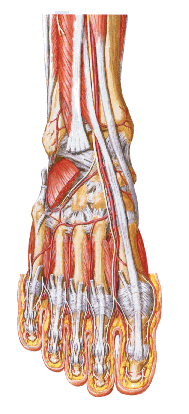 Artéria dorsal do pé
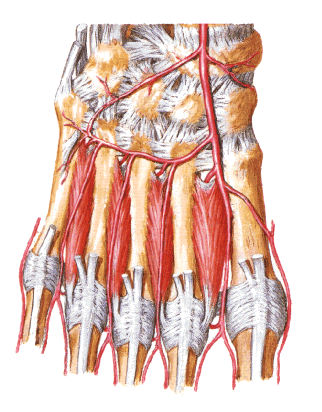 a. plantar prof.
aa. digitais dorsais
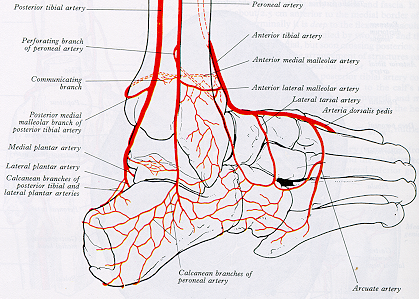 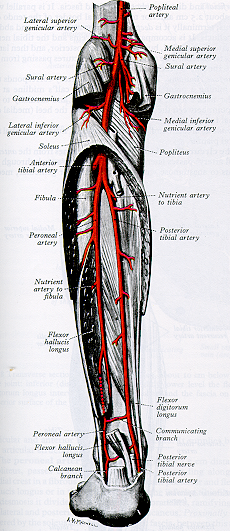 a. maleolar medial ant.
a. maleolar lateral ant. e post.
a. maleolar medial post.
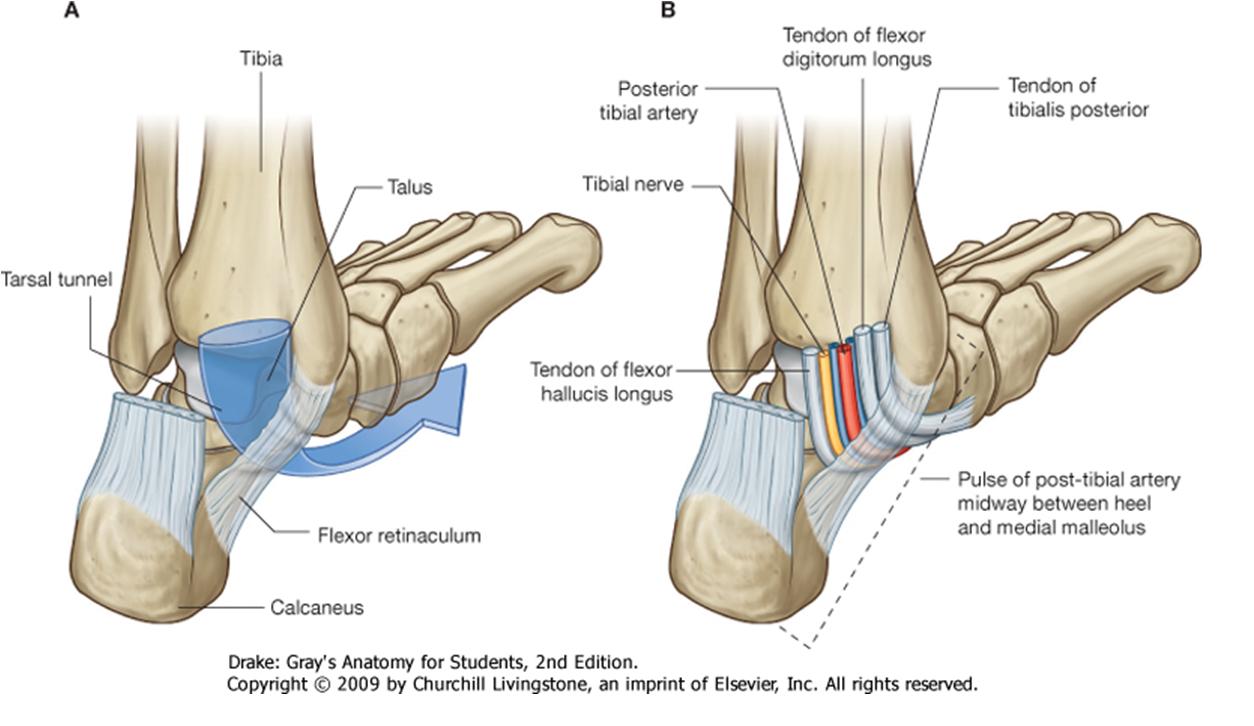 a. maleolar posterior medial + a. maleolar anterior medial = rede maleolar medial
             a. tibial posterior                   a. tibial anterior
a. maleolar posterior lateral + a.  maleolar anterior lateral = rede maleolar lateral
                 a. fibular                                  a. tibial anterior
ramos calcâneos da a. fibular + ramos calcâneos da a. tibial posterior = rede calcânea
a.a. Tibial posterior e Fibular
a. tibial posterior
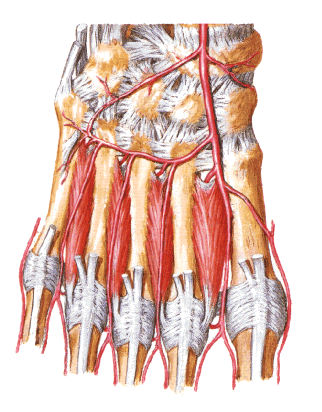 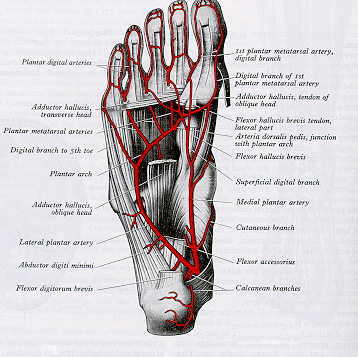 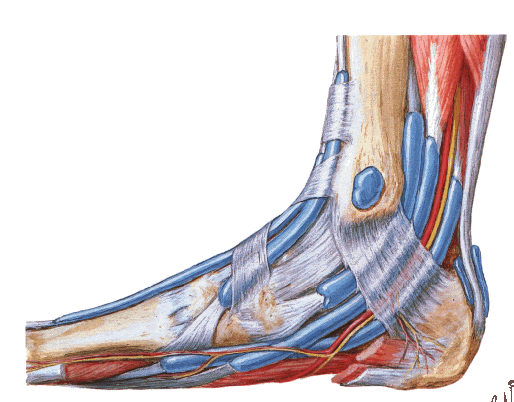 A.a. plantares L e M
Aa. digitais plantares do ramo superficial da APM – aa. metatarsais plantares mediais
Aa. digitais plantares
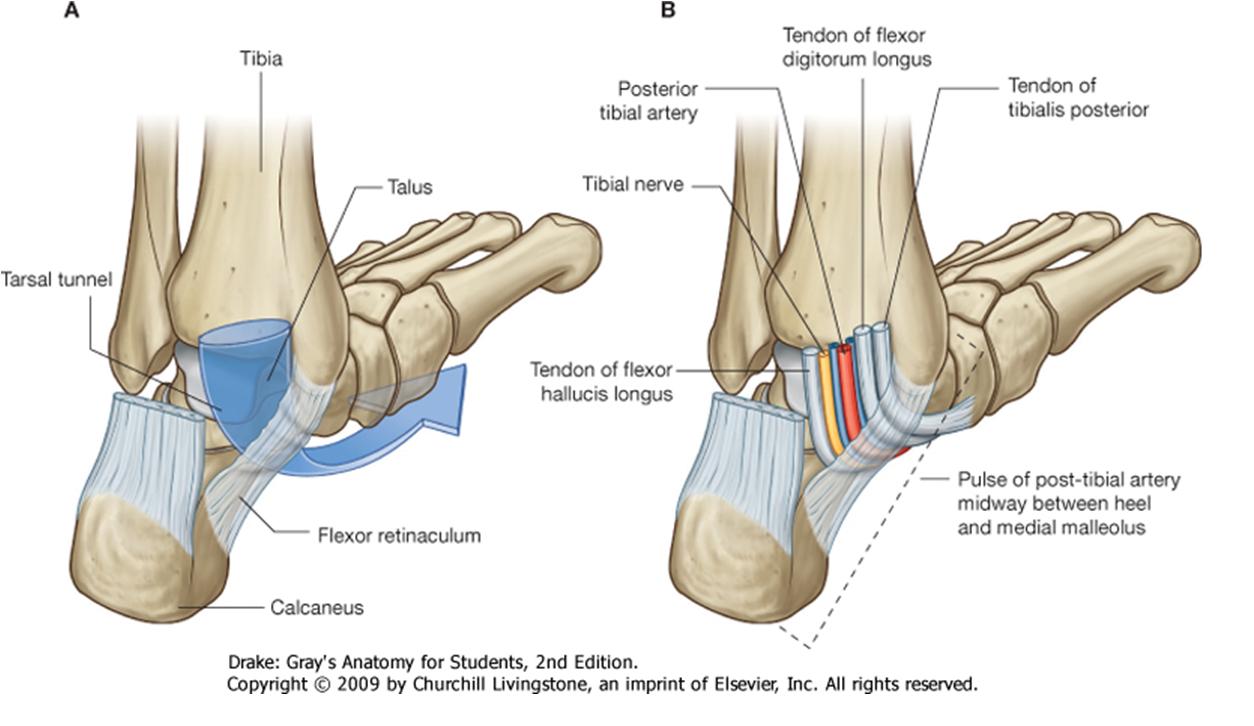 Drenagem  venosa dos membros inferiores
1. Superficial
Possuem válvulas
2. Profunda
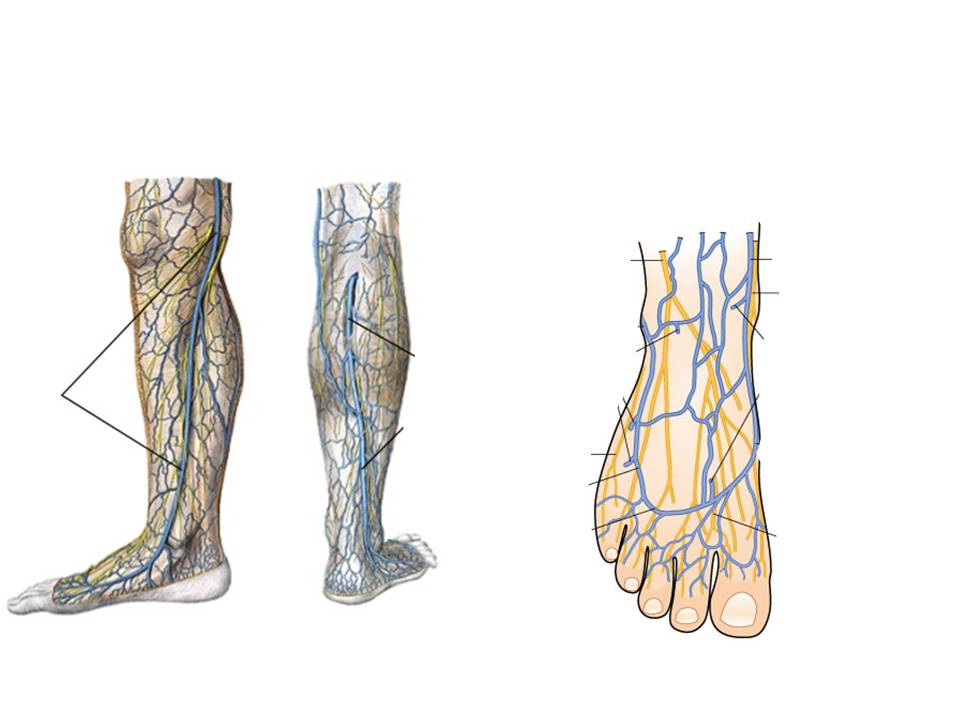 Veias superficiais
Veia safena magna e parva
V. dorsal do dedo míinimo
V. Safena parva
V. Safena magna
V. dorsal do hálux
Arco venoso dorsal
Drenagem Superficial
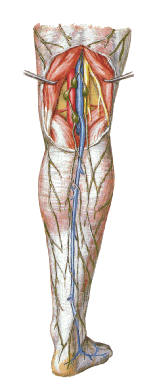 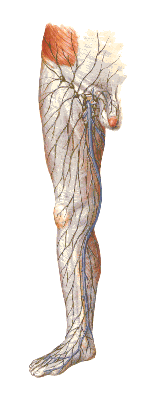 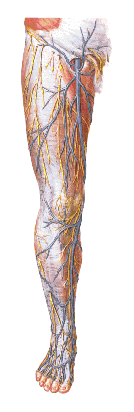 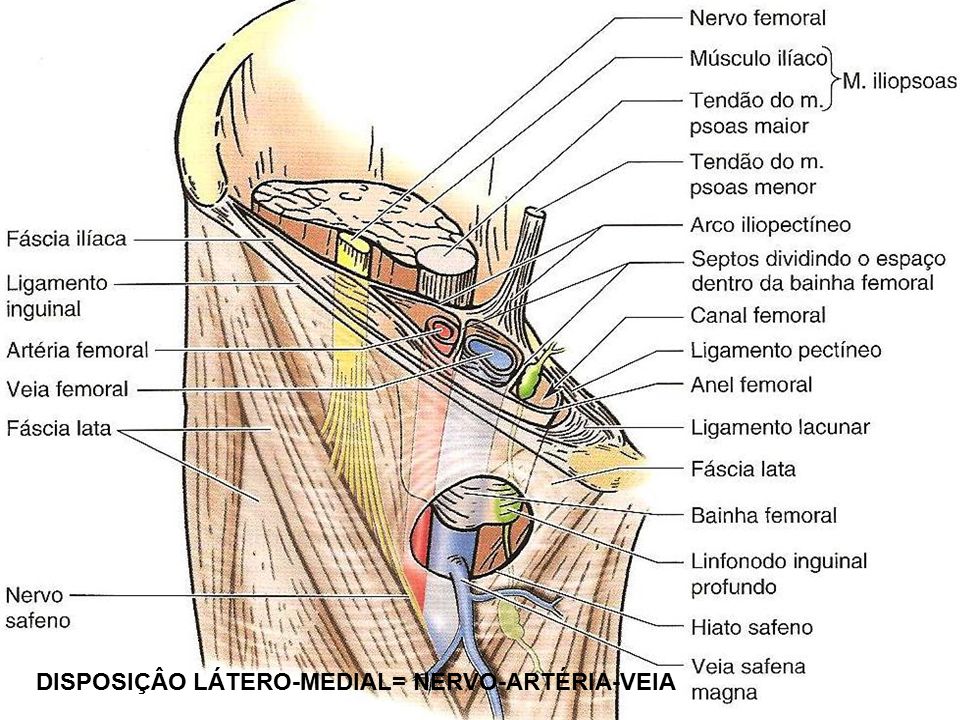 / Magna
Veias Safenas 
                        \ Parva
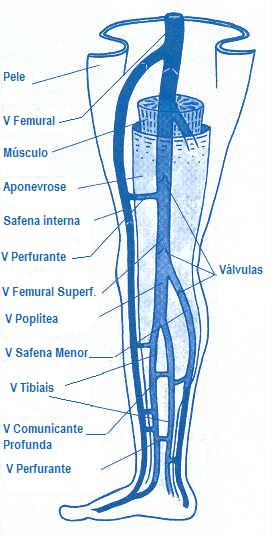 Veias profundas
Recebem as veias superficiais 
Veias perfurantes
Veias profundas
Acompanhantes das artérias
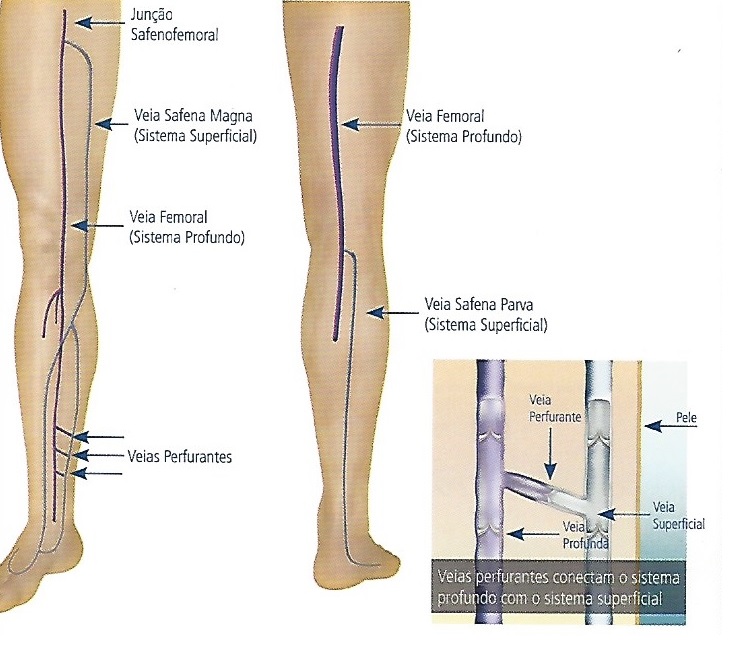 Veias superficiais e profundasVarizes
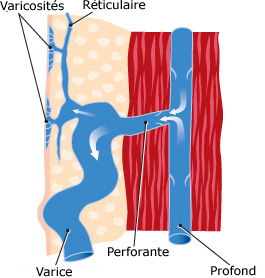 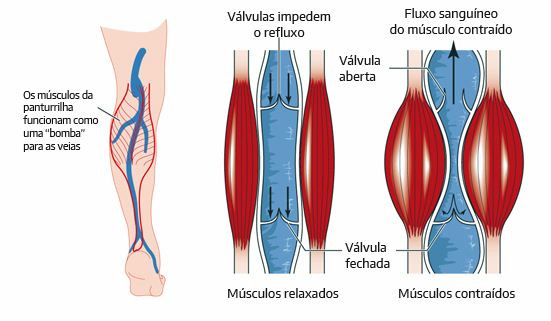 Drenagem  linfática dos membros inferiores
1. Superficial
2. Profunda
Linfonodos inguinais profundos
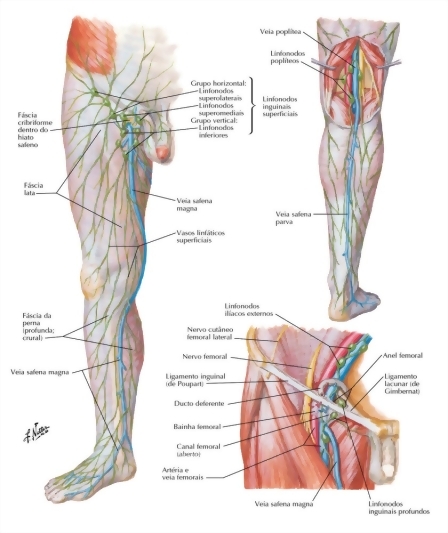 Drenagem linfática dos membros inferiores
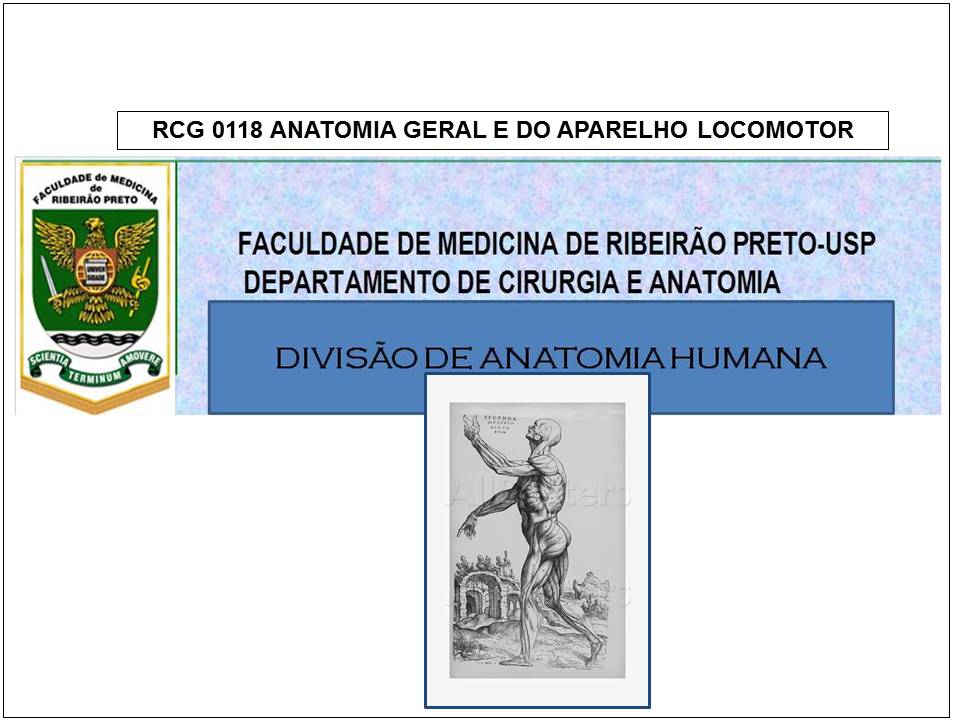 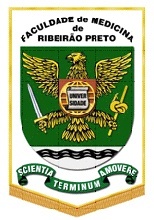 ANATOMIA TOPOGRÁFICA DOS MEMBROS INFERIORES
Resumo
Prof. Dr. Luís Fernando Tirapelli
MI - VIDEO-AULAS
AULA 1 – Introdução e cíngulo
AULA 2 -  Mm. da articulação coxofemoral
AULA 3 – Ossos e articulações do complexo flexor-extensor da perna
AULA 4 – Mm. do complexo flexor-extensor da coxa e perna
AULA 5 – Mm. da perna que atuam na articulação do joelho
AULA 6 – Ossos e articulações da perna e pé
AULA 7 – Mm. intrínsecos do pé
AULA 8 – Irrigação sanguínea dos membros inferiores
AULA 9 – Drenagem venosa e linfática dos membros inferiores
AULA 10 – Inervação dos membros inferiores
VIDEO-AULAS
AULA 1 – Introdução e cíngulo
AULA 2 -  Mm. da articulação coxofemoral
Osso do quadril – principais acidentes ósseos
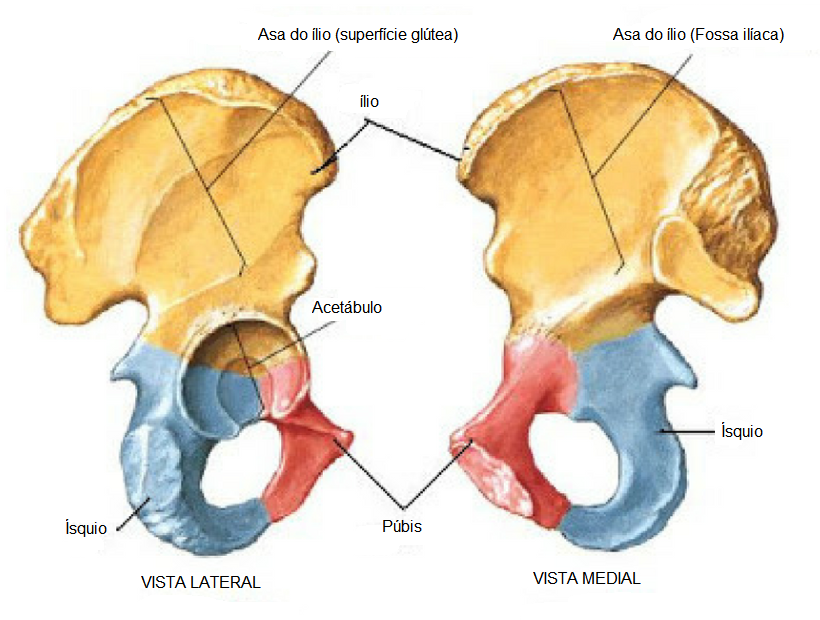 Articulações
Lo
do quadril – sinovial esferóide
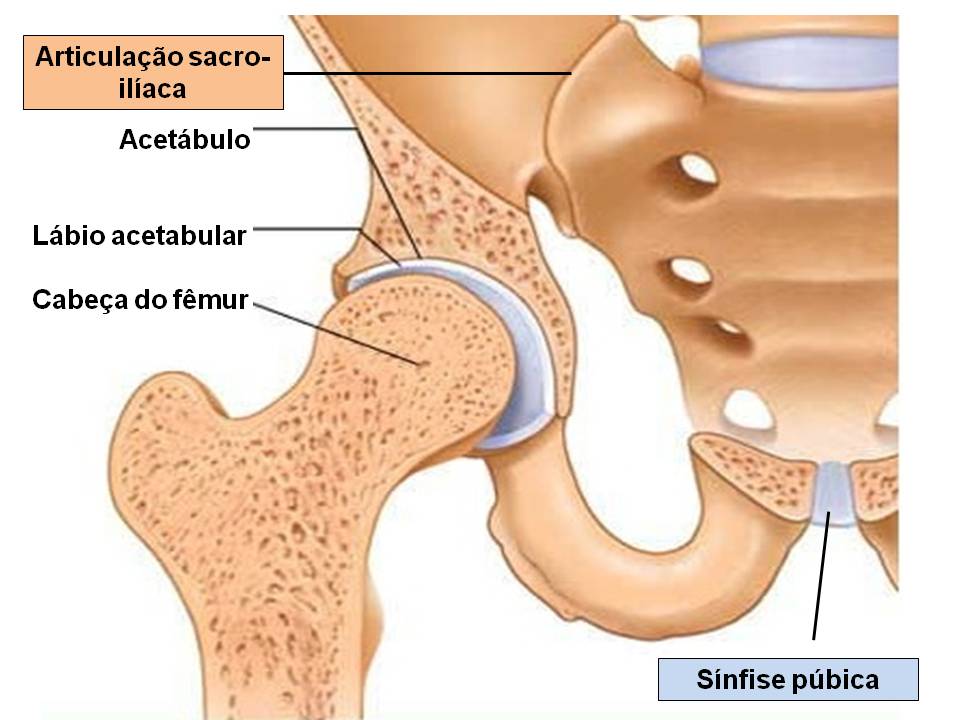 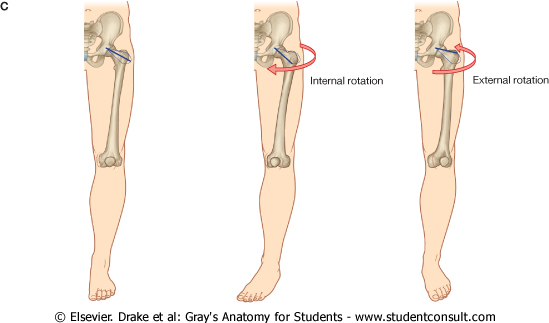 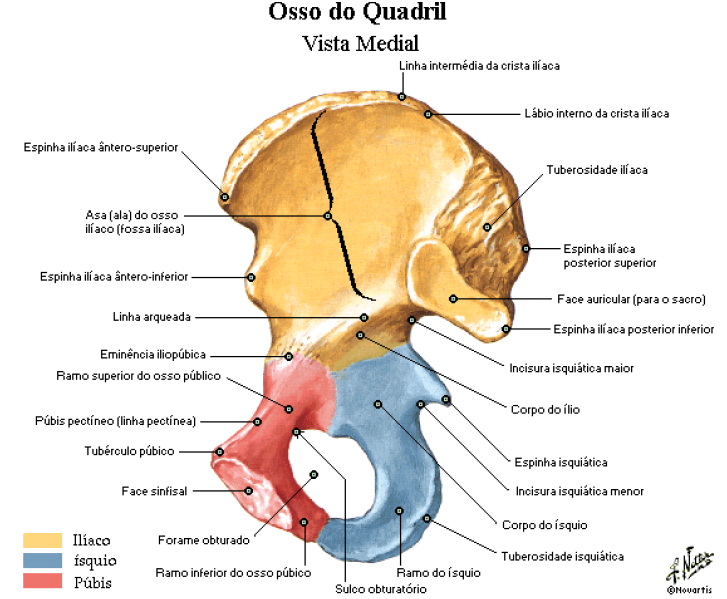 L
p
L
A
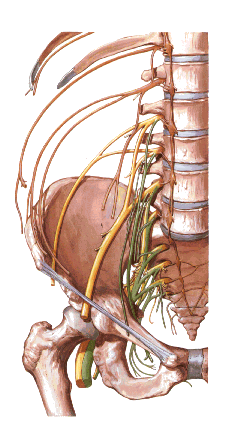 PLEXO LOMBOSACRAL
N. FEMORAL (L2 a L4) 
N. OBTURATÓRIO (L4 e L5)
N. ISQUIÁTICO (L4 a S3)
Músculos que atuam na articulação coxofemoral
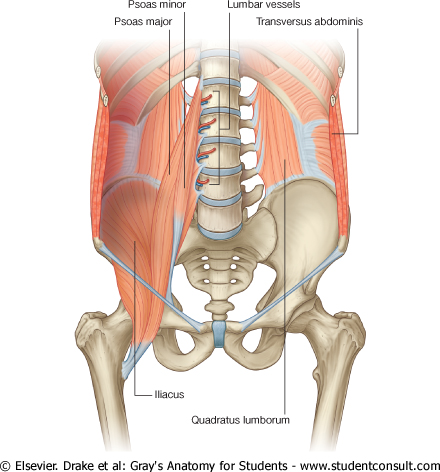 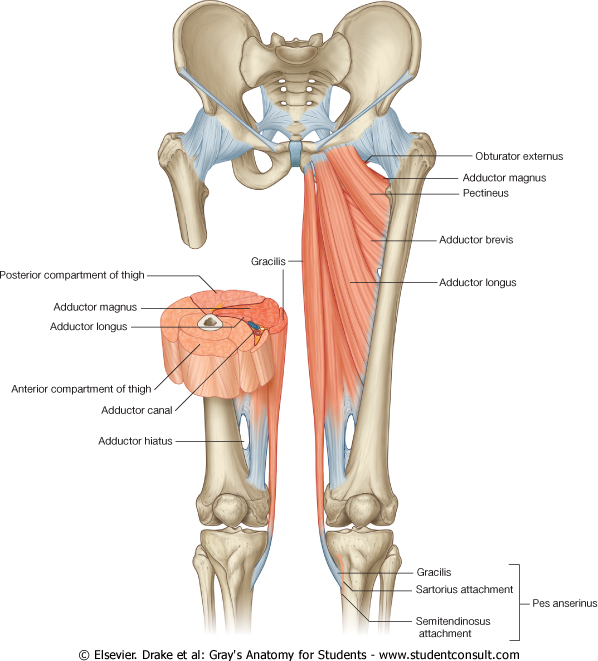 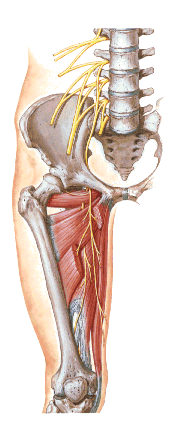 1. Músculos da região glútea e parede lateral da pelve
N. Glúteo superior
N. Glúteo inferior
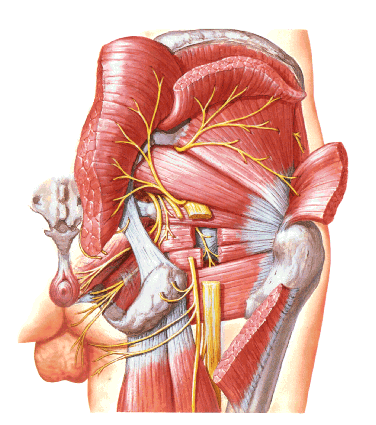 2.  Músculos da região anterior da coxa
3.  Músculos da região medial da coxa
VIDEO-AULAS
AULA 3 – Ossos e articulações do complexo flexor-extensor da perna
AULA 4 – Mm. do complexo flexor-extensor da coxa e perna
1. Músculos do compartimento anterior da coxa
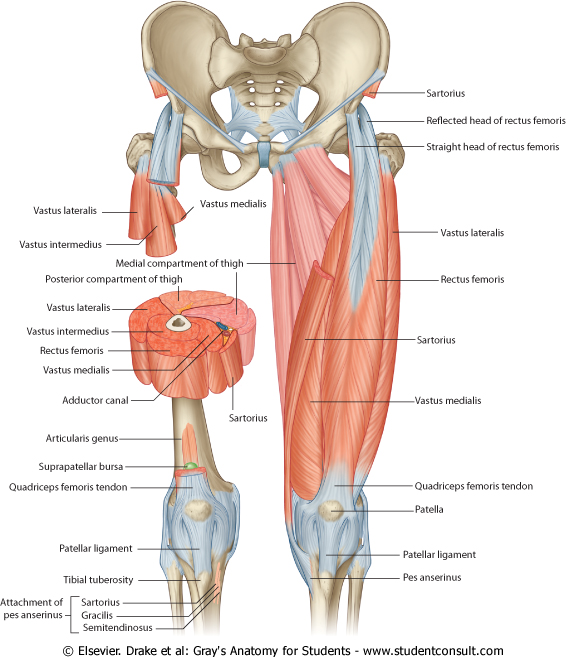 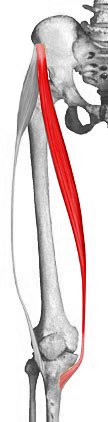 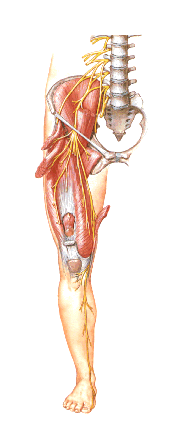 N. Femoral
2. Músculos do compartimento posterior da coxa
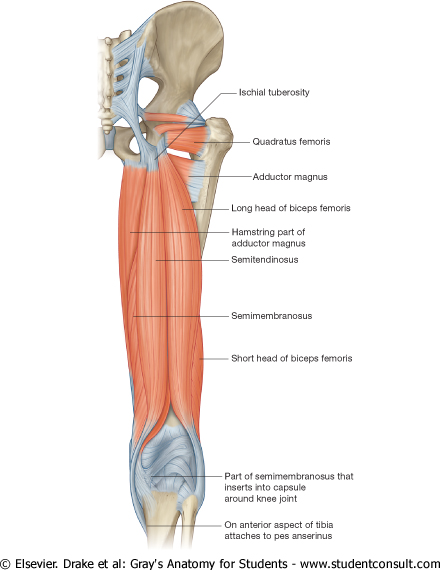 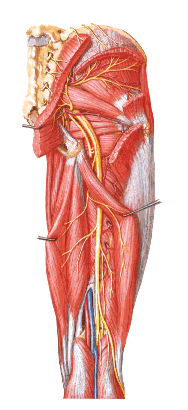 N. Isquiático
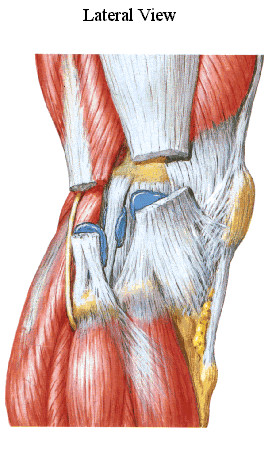 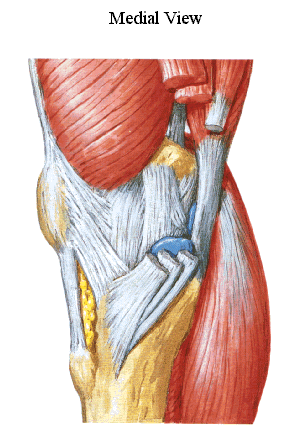 semi-membranoso
bíceps femoral
fascia lata
semi-tendinoso
gracil
sartório
VISÃO LATERAL
VISÃO MEDIAL
VIDEO-AULAS
AULA 5 – Mm. da perna que atuam na articulação do joelho
1.Compartimento posterior:
Grupo superficial
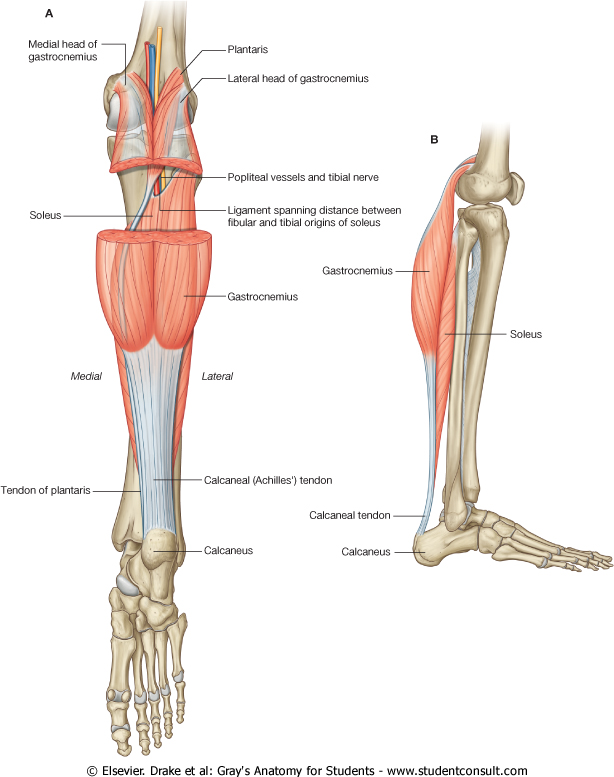 Arco tendíneo
Músculos profundos
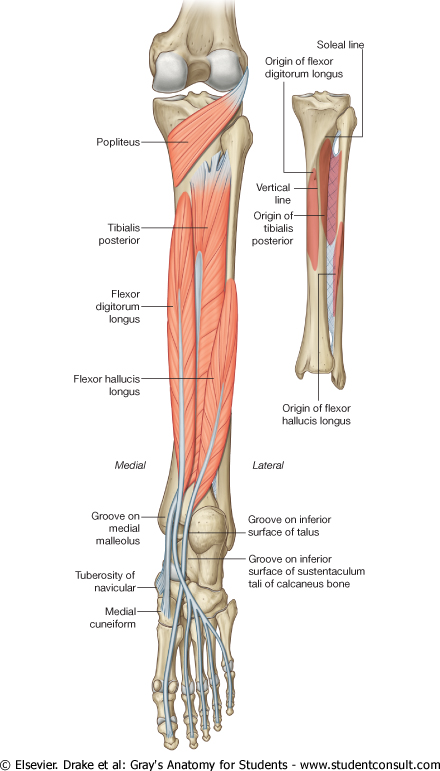 N. tibial
2. Compartimento lateral da perna
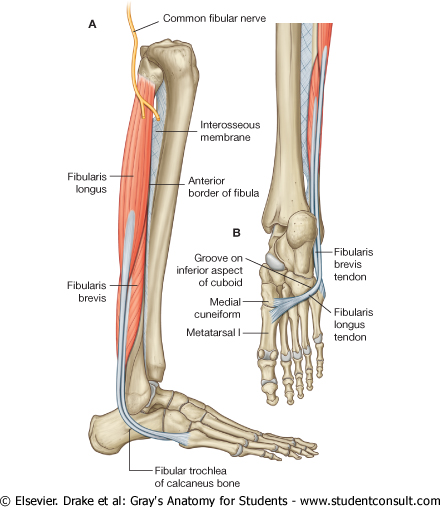 N. fibular comum: ramos superficial e profundo
3. Compartimento anterior da perna
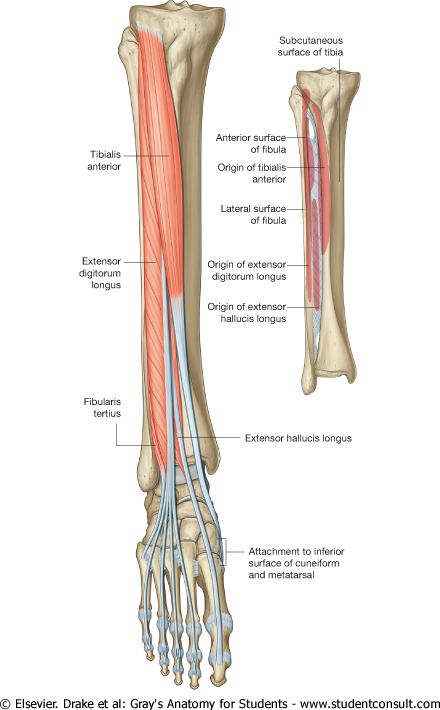 N. Fibular profundo
VIDEO-AULAS
AULA 6 – Ossos e articulações da perna e pé
AULA 7 – Mm. intrínsecos do pé
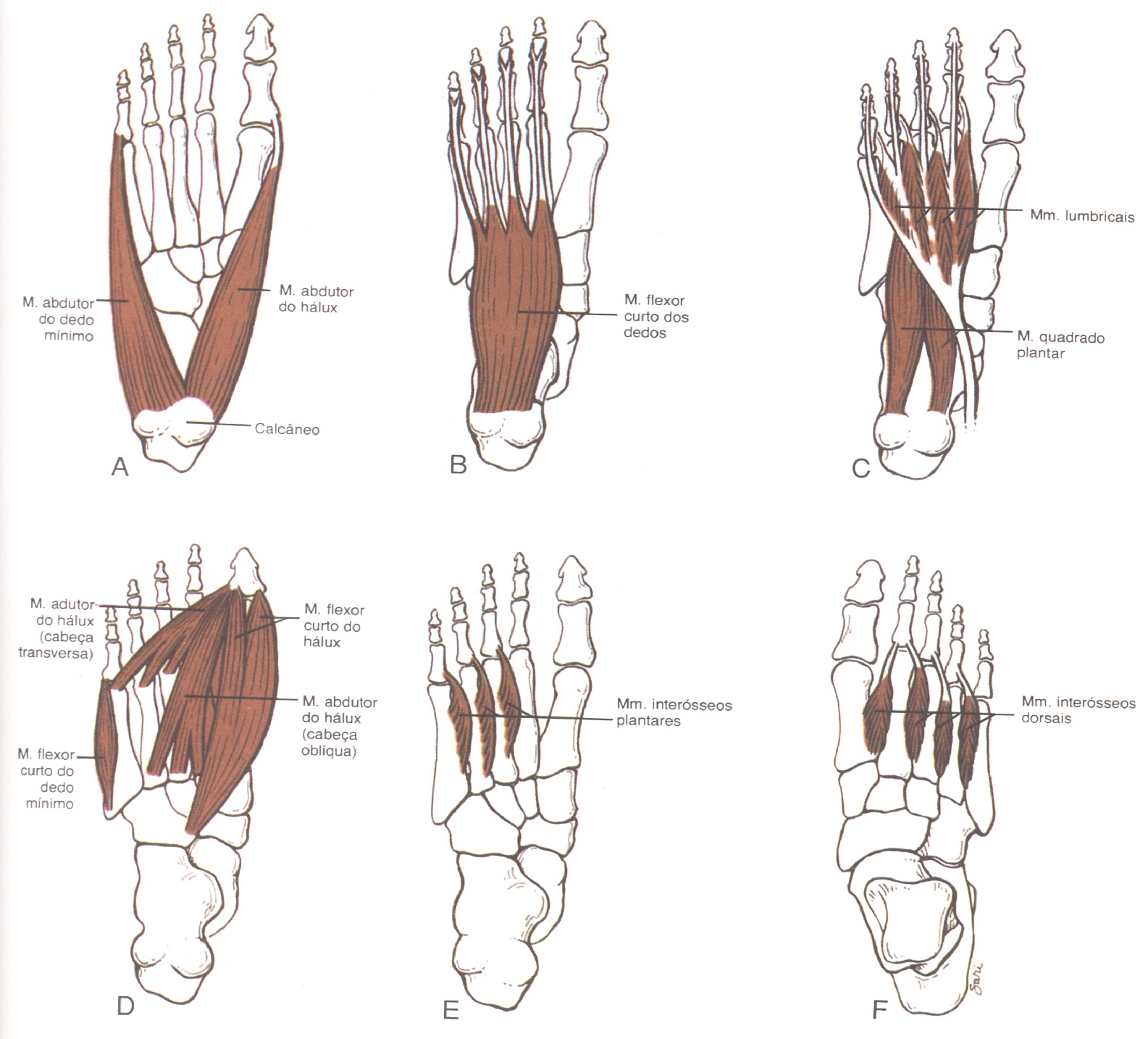 2ª camada
1ª camada
3ª camada
4ª camada
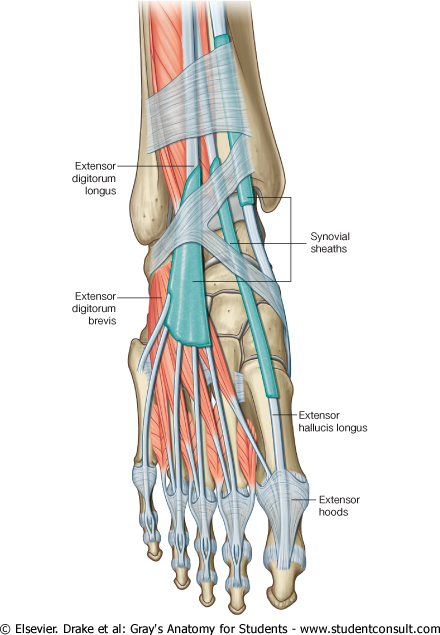 Nn. Plantares medial e lateral
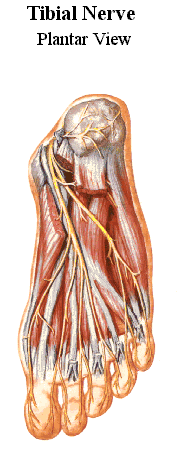 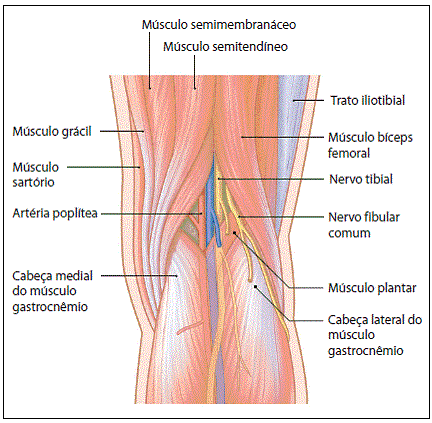 Áreas de transição no membro inferior
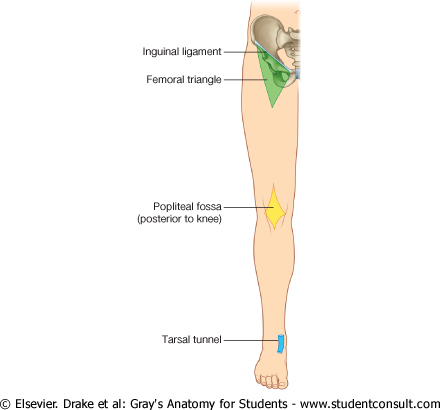 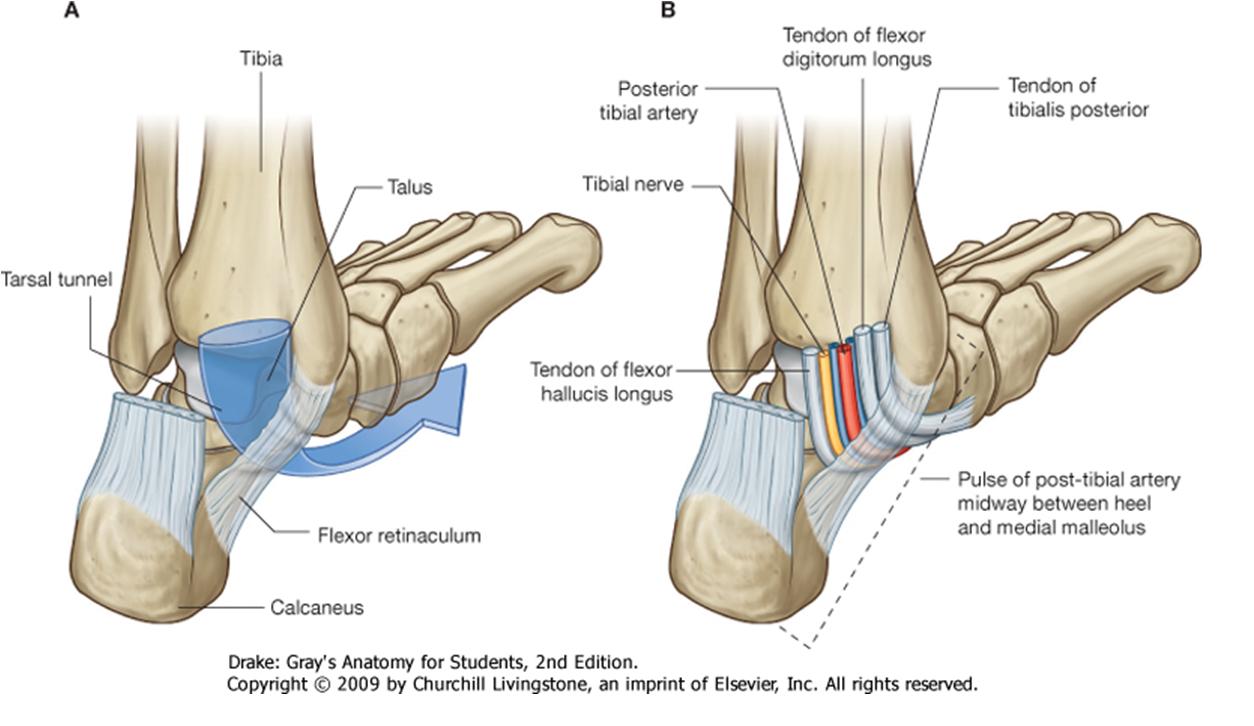 Trígono femoral (coxa);

Fossa poplítea (posterior ao joelho);

Túnel tarsal (região retromaleolar medial).
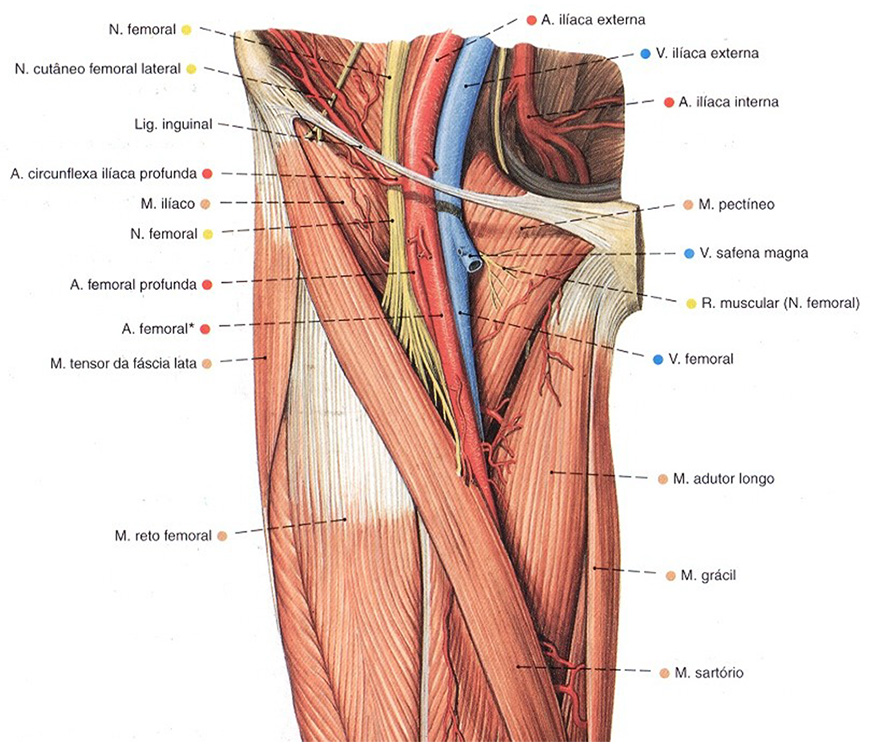 REFERÊNCIAS BIBLIOGRÁFICAS
Aumüller, G. Anatomia. 1ª ed, Rio de Janeiro: Guanabara Koogan S.A., 2009.

Drake, R.L., Vogl, W., Mitchell, A.W.M. Gray׳s. Anatomia para estudantes. 
1ª ed. Rio de Janeiro: Elsevier Editora Ltda, 2005.

Gardner, Gray e O׳Rahilly. Anatomia. 
4ª ed, Rio de Janeiro: Guanabara Koogan S.A., 1978.

Gray׳s. Anatomia. A base anatômica da prática clínica. 40ª ed. Rio de Janeiro: Elsevier Editora Ltda, 2010.

Moore, K.L.; Dalley, A.F. Anatomia orientada para a clínica. 
6ª ed, Rio de Janeiro: Guanabara Koogan S.A., 2011.

Snell, R.S. Anatomia clínica para estudantes de medicina. 5ª ed, Rio de Janeiro: Guanabara Koogan S.A., 1999.